Fondamenti di linguistica
seconda settimana
L’albero di una parola con un morfema flessivo
Una parola derivata
Parola flessa: un verbo
Una parola derivata e flessa
Da arredo o da arredare?
arredamento
censimento
respingimento
risorgimento
concentramento
ricoprimento

sistematicità dei processi morfologici
La vocale tematica
arredamento
arredavi
arredare

ferimento
ferivi
ferire
Due soluzioni per la vocale tematica
ricopr-iment-o
ricopri-ment-o
ricopr-ire
ricopri-re
le fredde serate
la pasta fredda
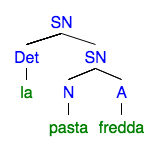 le fredde serate invernali
Poss(essivo)
Dimostrativi = Det
Analisi in costituenti
la consegna della password agli utenti 

la consegna della password di primo accesso
la consegna della password
la consegna agli utenti
da N a SN …
SN = N + SPrep
la consegna della password agli utenti
la consegna della password di primo accesso
il bambino con il pigiama a righe
il quaderno a quadretti
il quaderno di matematica a quadretti
il quaderno di matematica di Maria
il quaderno di matematica della mia amica
ri-copr-iment-o / ri-copri-ment-o
Vocalismo romanzo
FĪLUM > [ˈfi:lo]		[ˈlu:na] < LŪNAM
NĬVEM > [ˈne:ve]	      [ˈkro:tʃe] < CRŬCEM
CĒRAM > [ˈtʃe:ra]		[ˈso:le] < SŌLEM
PĔCTUS > [ˈpɛt:o]		[ˈnɔt:e] < NŎCTEM

PĀNEM > [ˈpa:ne]
CĂSAM > [ˈka:za]
Altezza delle vocali
vocali alte 				[i]     [u]  

vocali medio-alte  			[e]    [o]

vocali medio-basse 			[ɛ]     [ɔ]

vocali basse 				     [a]
Attenzione ai contesti fonetici!
piede  < PĔDEM
buono < BŎNUM
consegna la password agli utenti
Nomi e verbi: stesse basi
impedivano
impedimento
arredavano 
arredamento
spegnimento 
rifacimento
La conversione = derivazione zero
Consonanti IPA